Biodegradability of single-use polypropylene-based face masks, littered during the COVID-19 pandemic
 –  a first approach
Heike Knicker and Marta Velasco-Morena
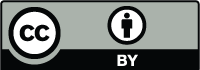 200
100
0
Fresh mask
Degraded mask
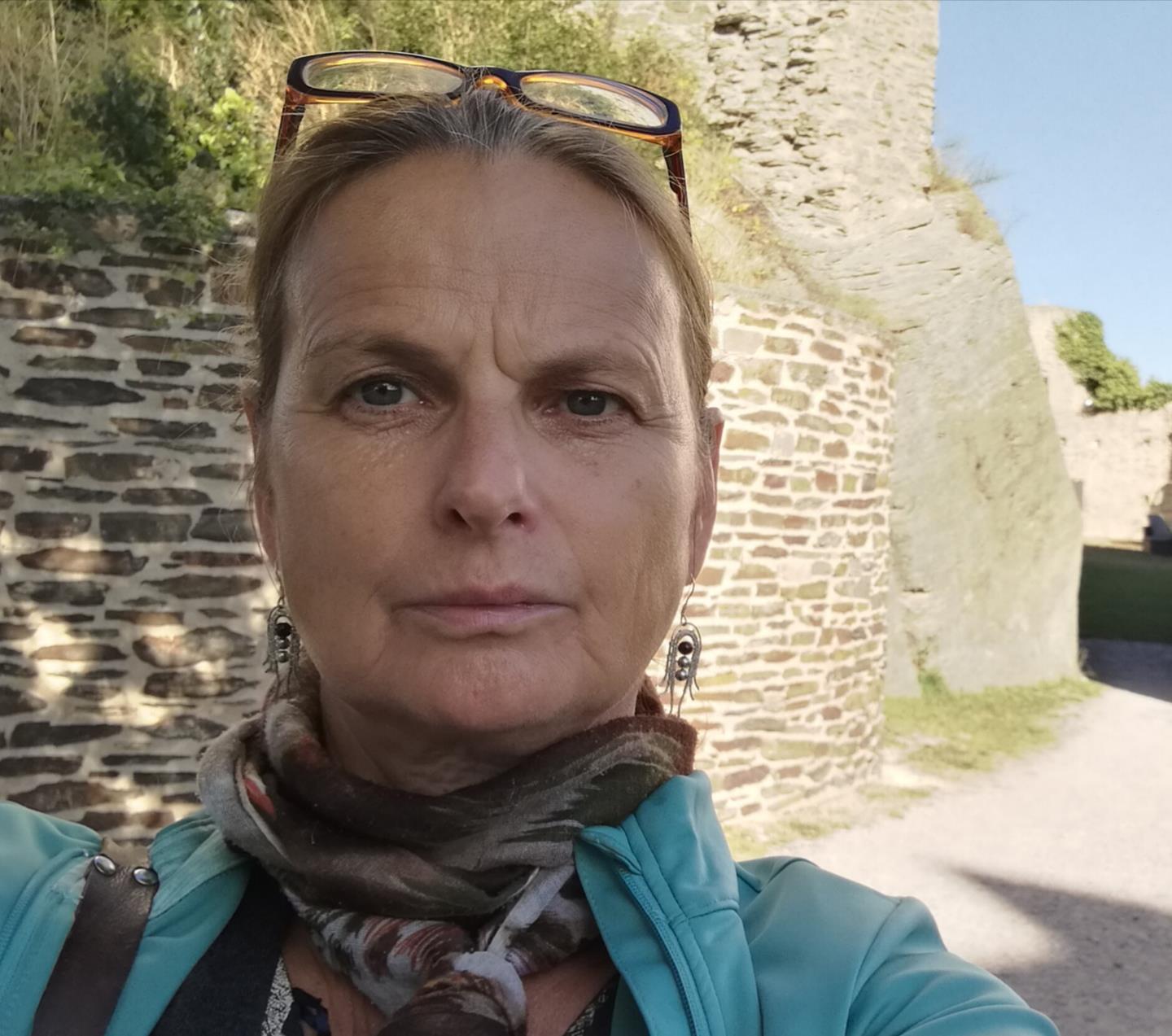 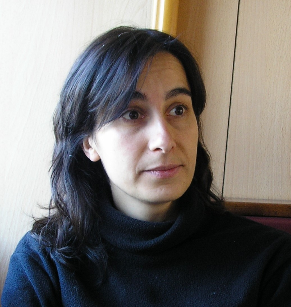 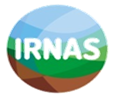 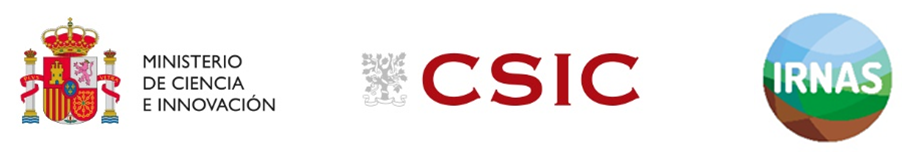 Solid-state NMR Service Unit, IRNAS-CSIC, Sevilla, Spain (e-mail: knicker@irnase.csic.es)
Outer (blue)
Approach
Mask + soil
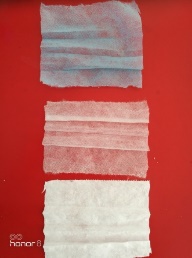 6 months
Reasoning
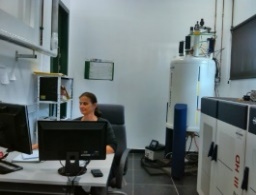 Solid-state 13C NMR
Threats:
Human health 
Animals  (unintentional feeding)
nano/microplastics in soil
Transport to rivers/ oceans
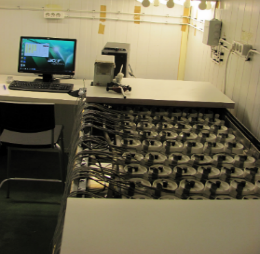 21.5 ppm
43.8 ppm
Outer
Carbonyl C
CO2-C production (mg)
129 billion masks / month (worldwide)
Center (filter)
Additional plastic deposal:
5.2 * 104 / month
Soil
Inner layer
Isotactic polypropylene
Respirometry
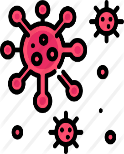 26.1 ppm
Mask
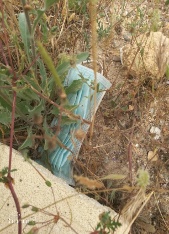 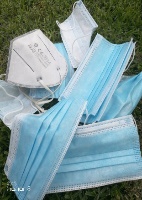 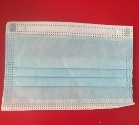 21.5 ppm
soil+mask cuts (75 % WHC)
43.8 ppm
Total mask
disposal
of 1%
COVID 19
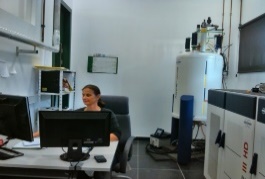 Degradation time
Statistical Analysis: ANOVA
26.1 ppm
Center
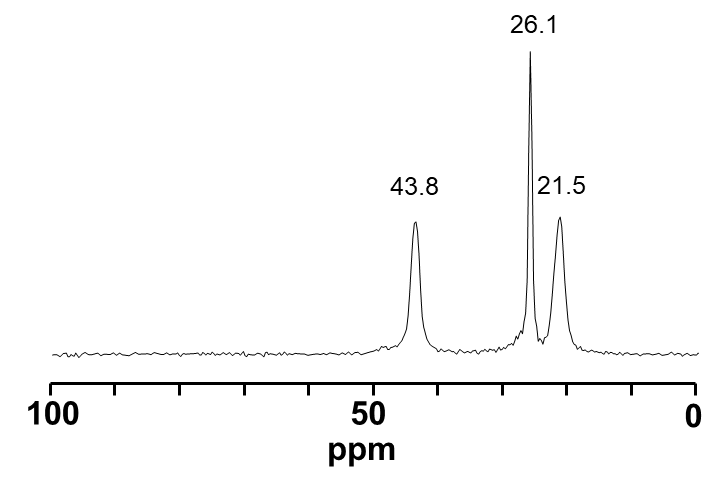 What happens to masks after their disposal to soil?
Differences indicating degradation?
CH3
CH3
CH3
CH3
CH3
CH3
CH3
CH3
CH3
H
H
H
Results
H
H
H
H
H
H
All layers have the same chem. composition
No indication for oxidation
Center mask is the most chemically affected but:
it is protected if  it stays in the “complete” mask
Very fast pool: 4-5%
MRTslow: 7 to 31 years
“Free” center mask has MRTslow = 7 yrs
C
C
C
C
C
C
C
C
C
C
C
C
C
C
C
C
C
C
Cut of “complete” propylene unit
H
H
H
H
H
H
H
H
H
CO2
Inner
H
H
H
H
H
H
H
H
H
C-loss per C-group for single (S) / complete (C) masks after 1 / 6 months (t1, t6) of degradation
H
+
H
100
50
ppm
0
A: Pool size; MRT: Mean Residence Time